Муниципальное автономное дошкольное образовательное учреждение детский сад №3 «Светлячок»


Интерактивное пособие 
«Поможем ёжику» для детей старшего дошкольного возраста

по теме «Звуки и буквы Ж-З».



Автор: Ольга Михайловна Хузина
учитель-логопед, I кв.кат.
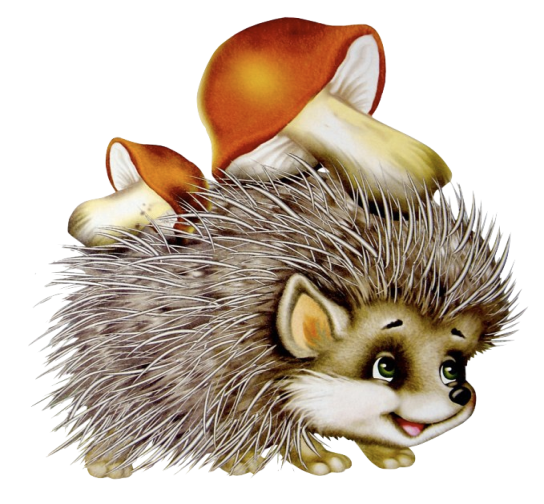 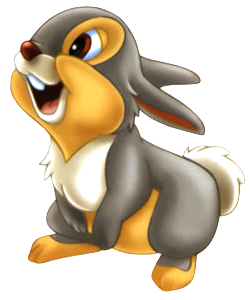 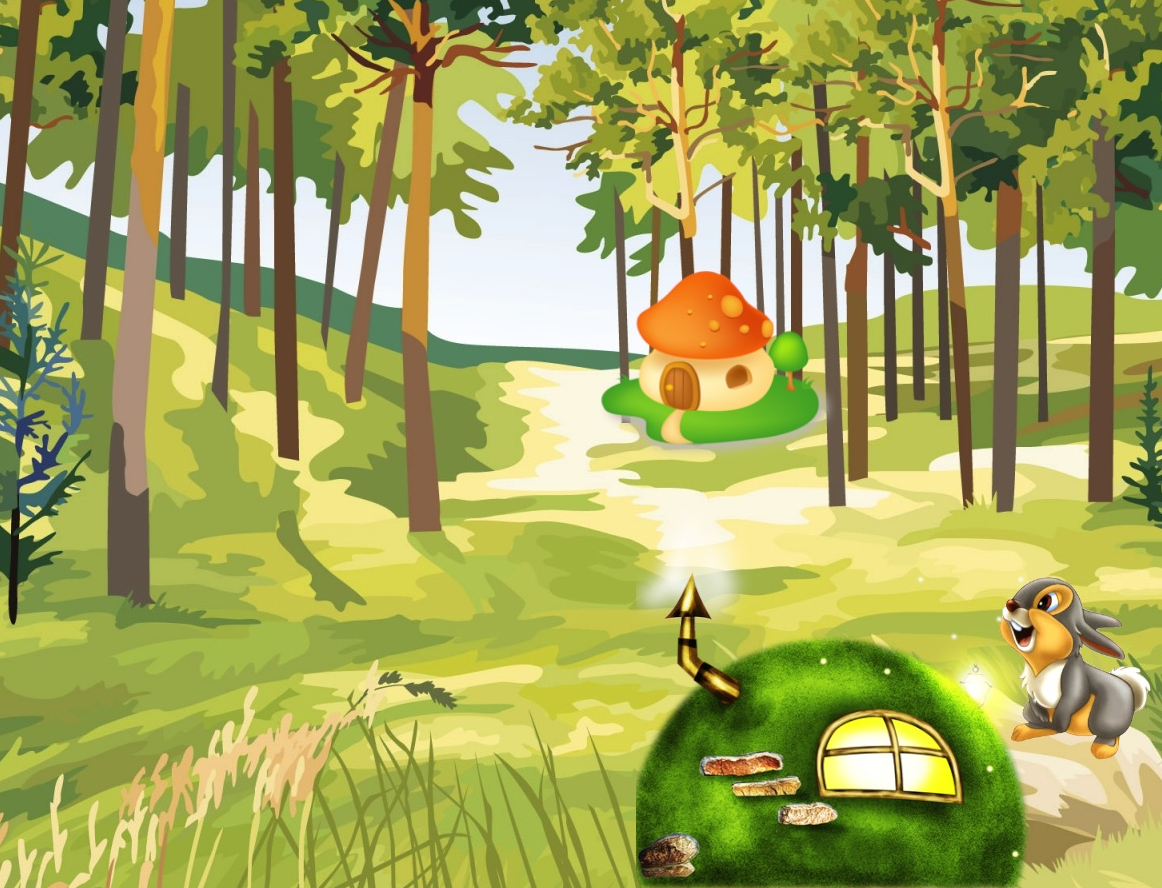 Помоги ёжику 
разнести грибы со словами
в домики с буквами
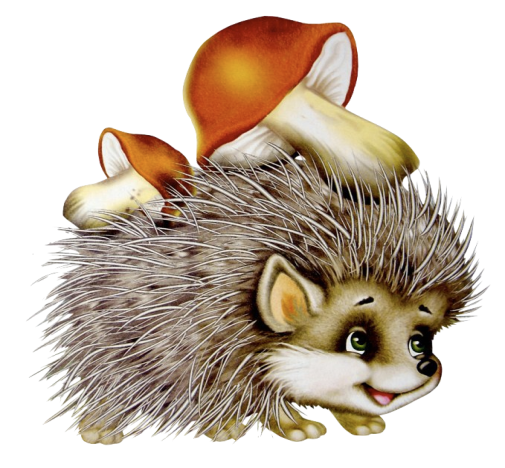 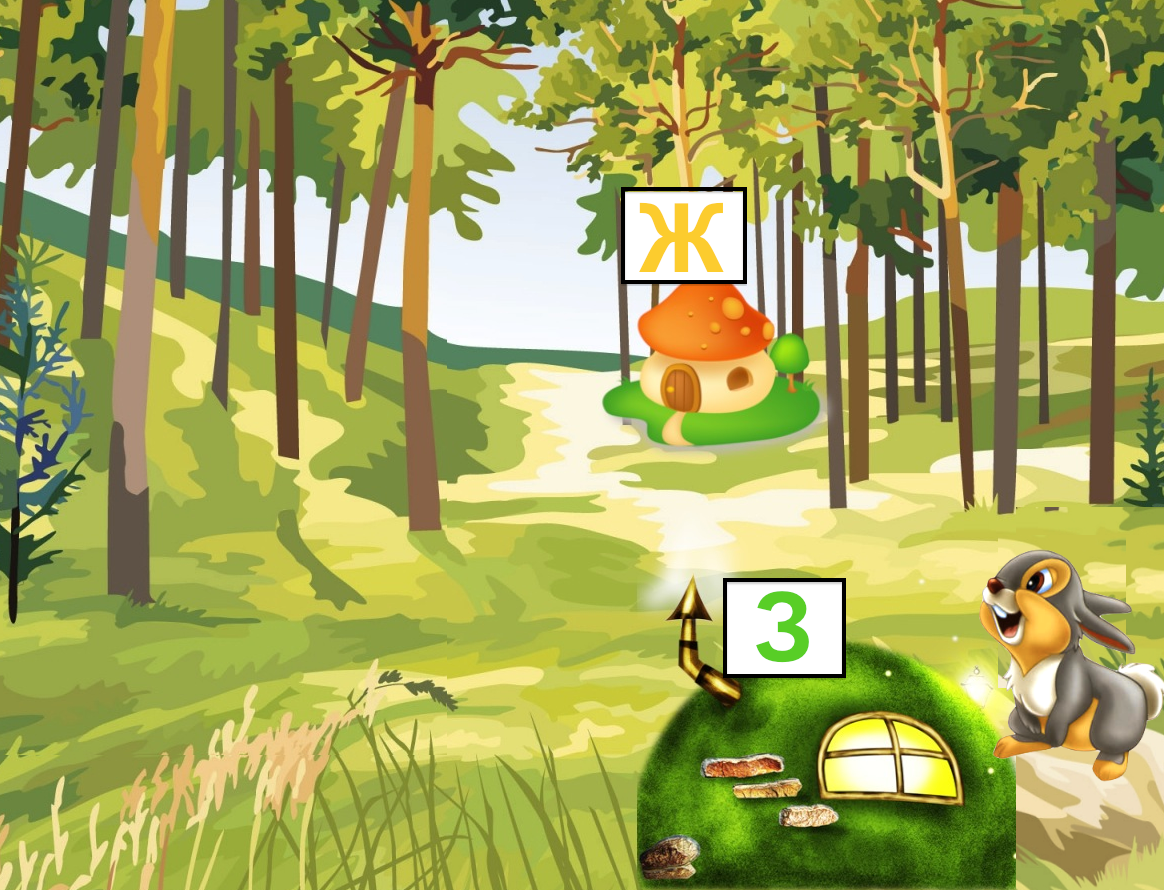 жучок
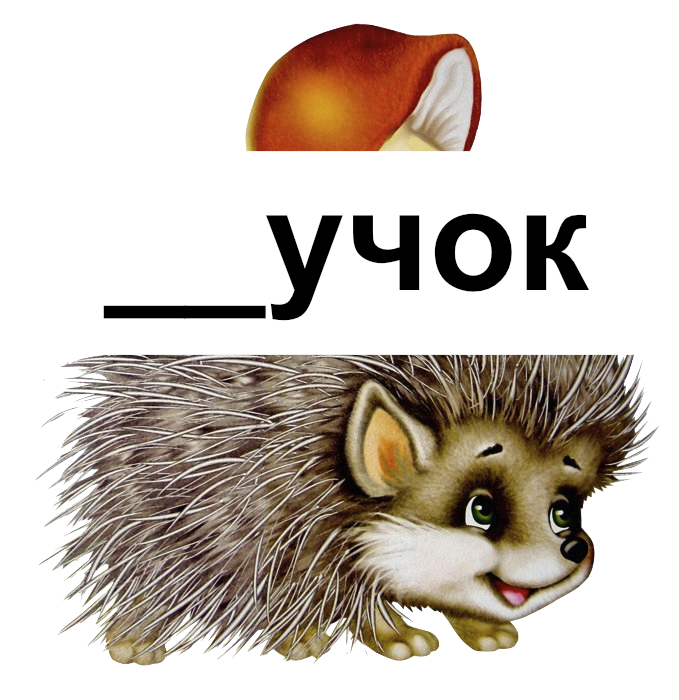 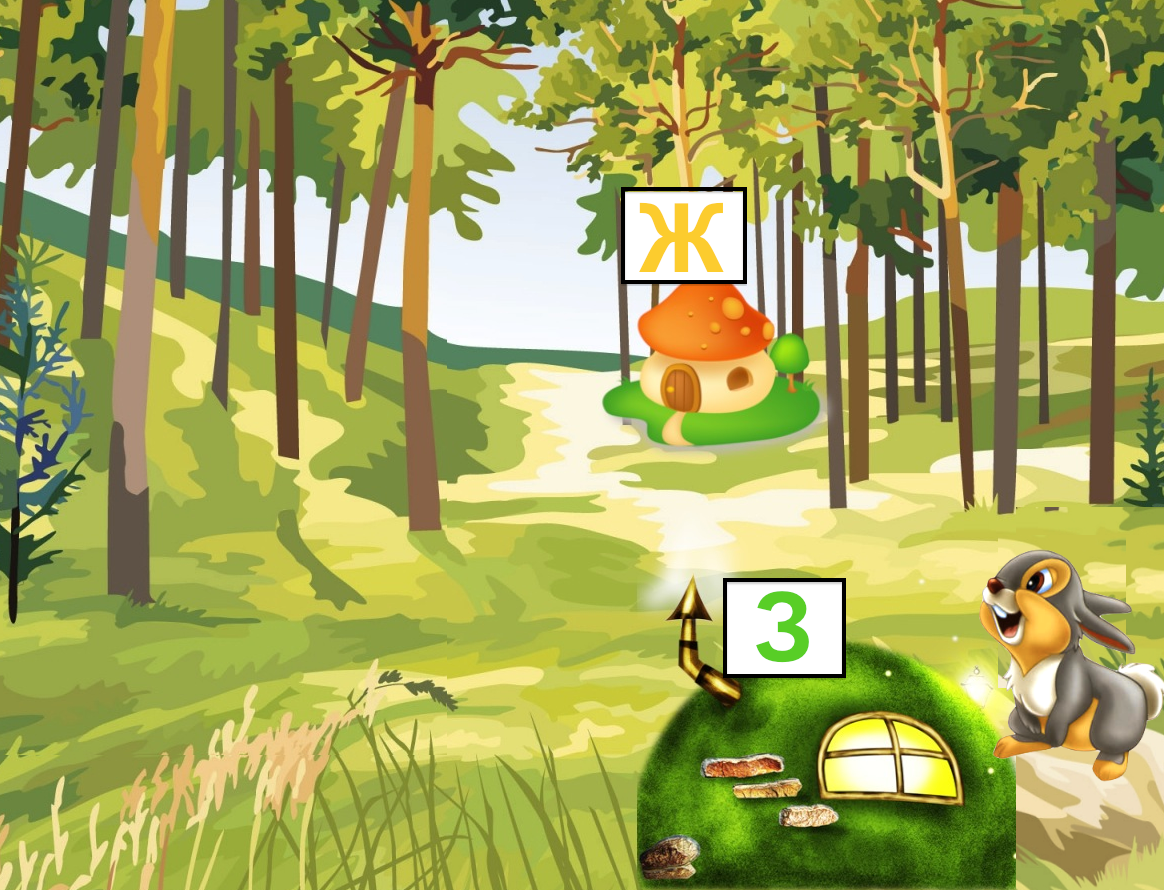 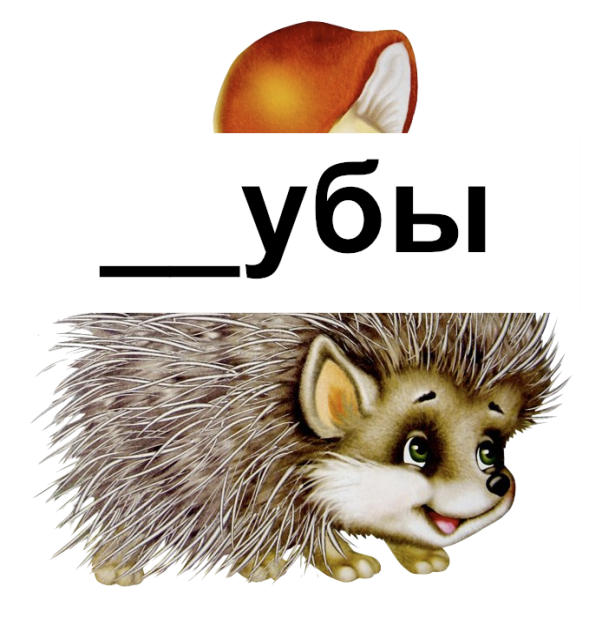 зубы
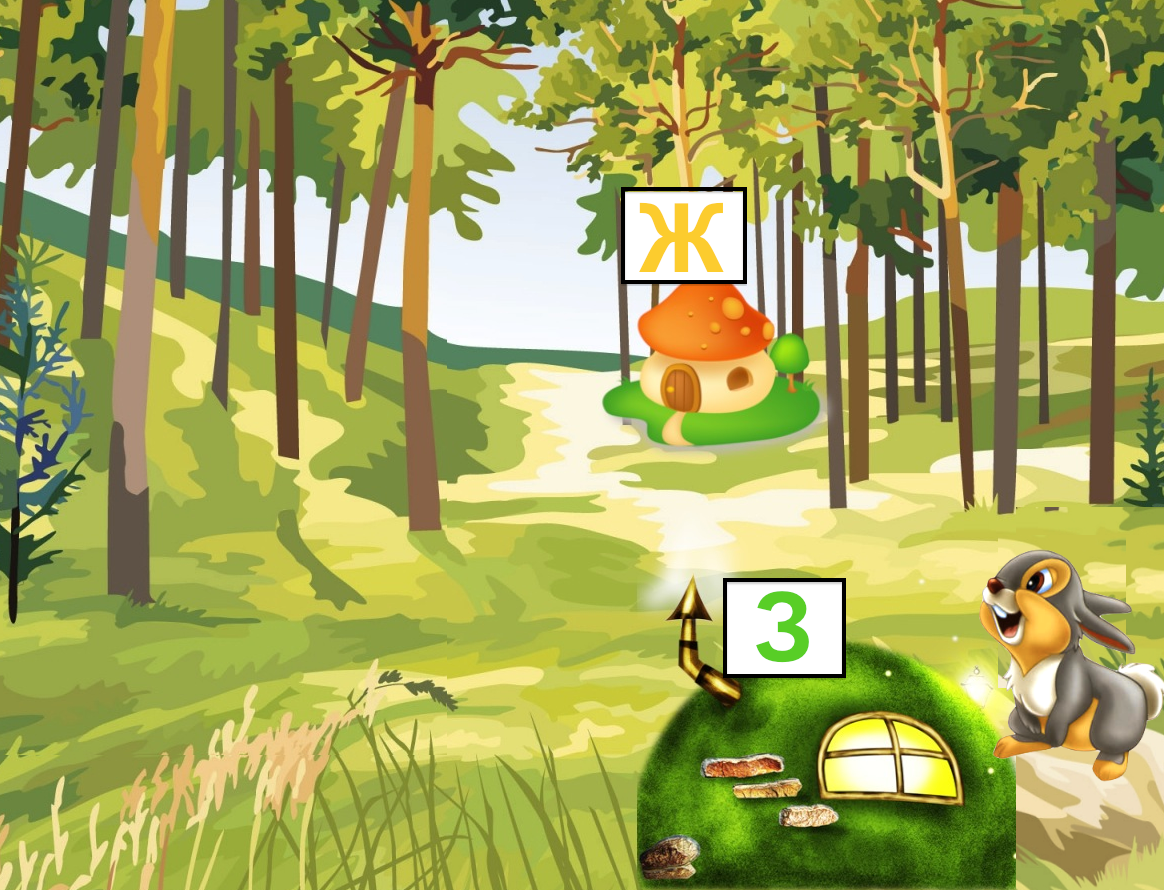 жало
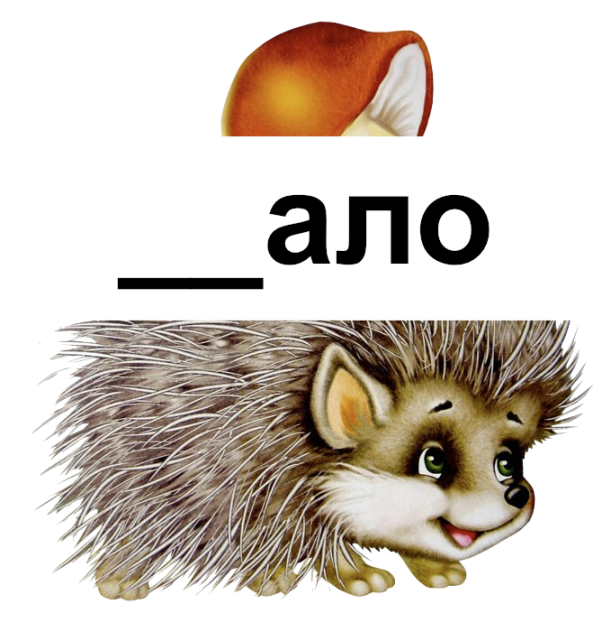 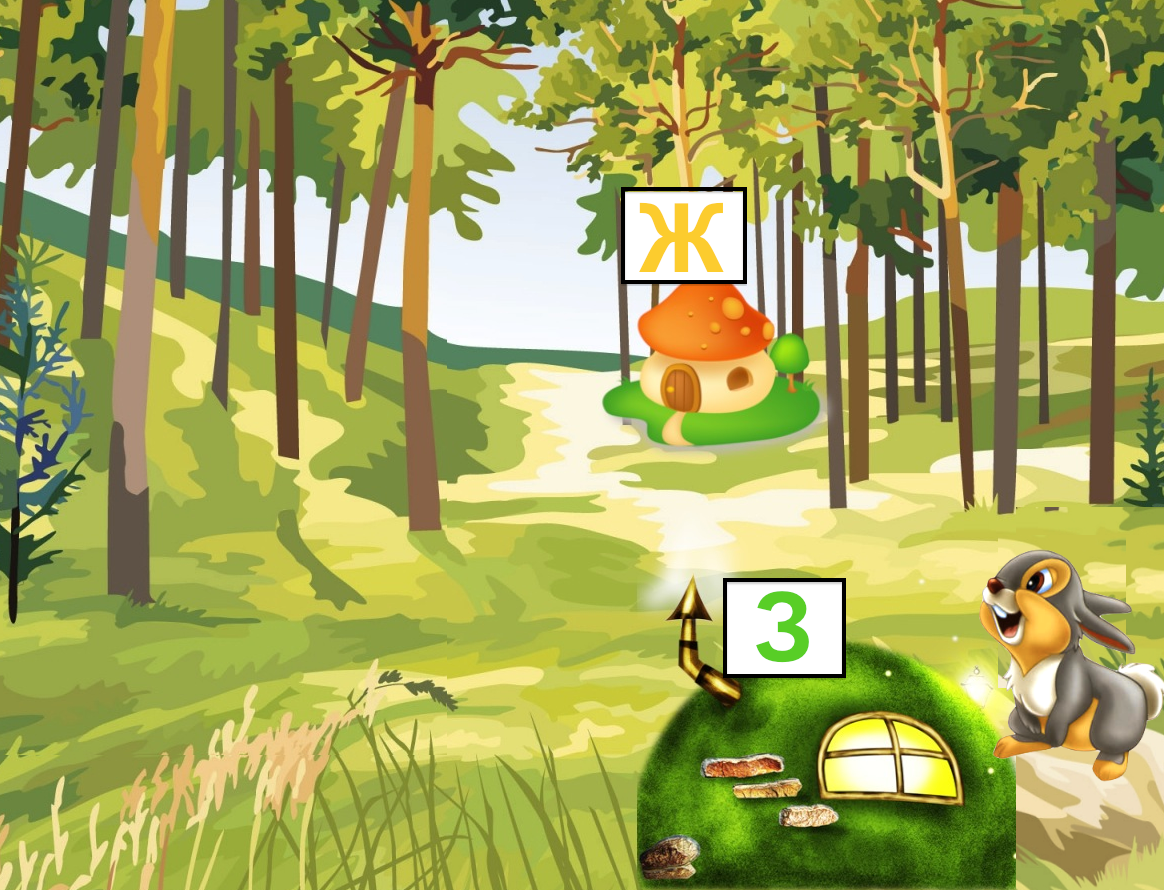 лужок
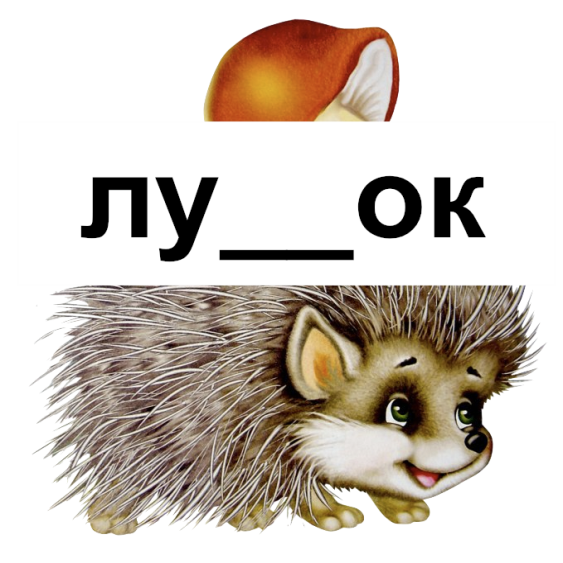 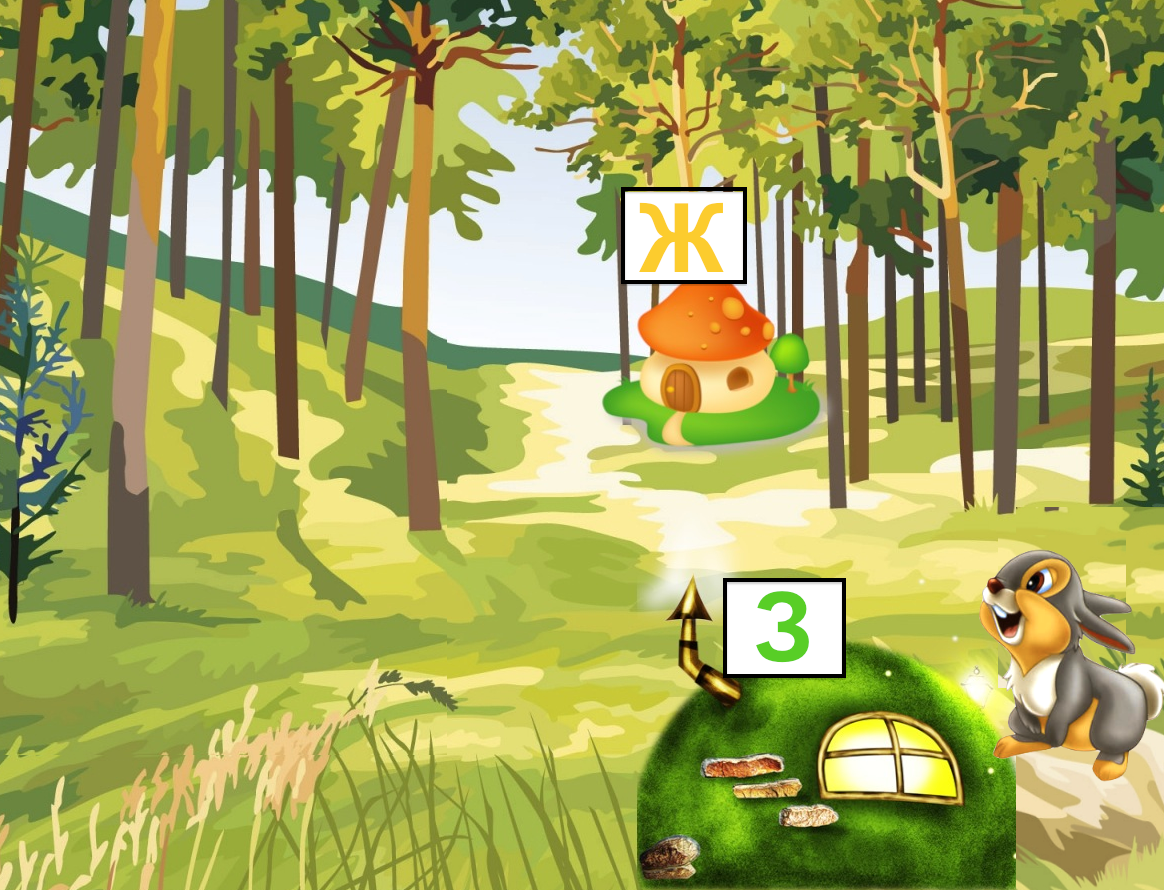 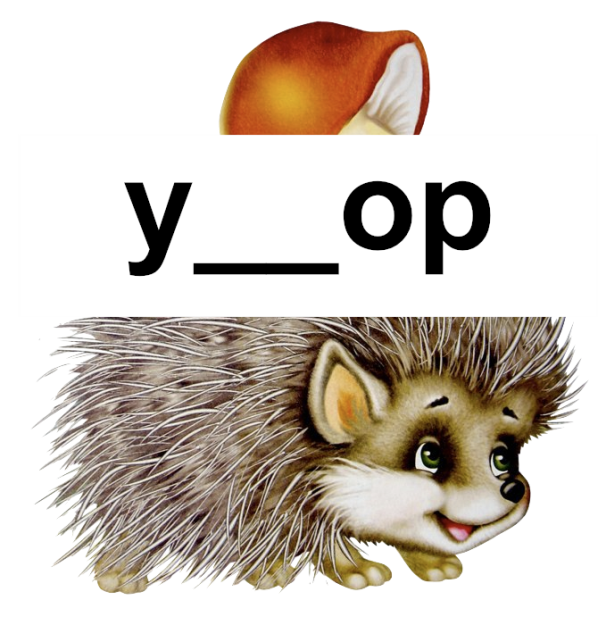 узор
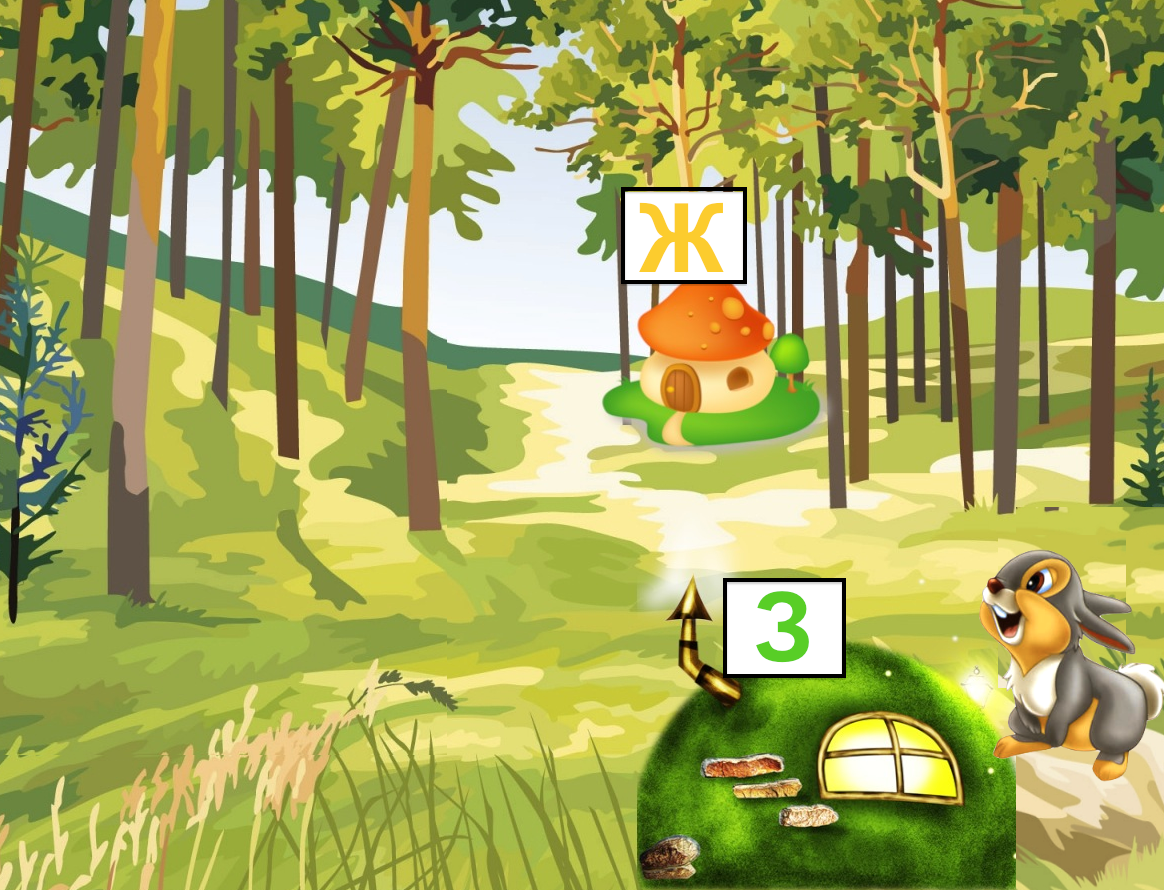 ужин
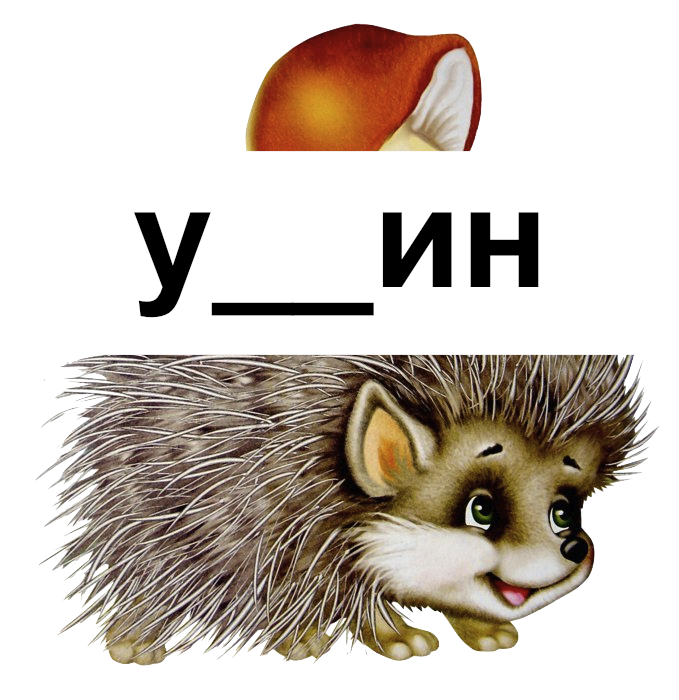 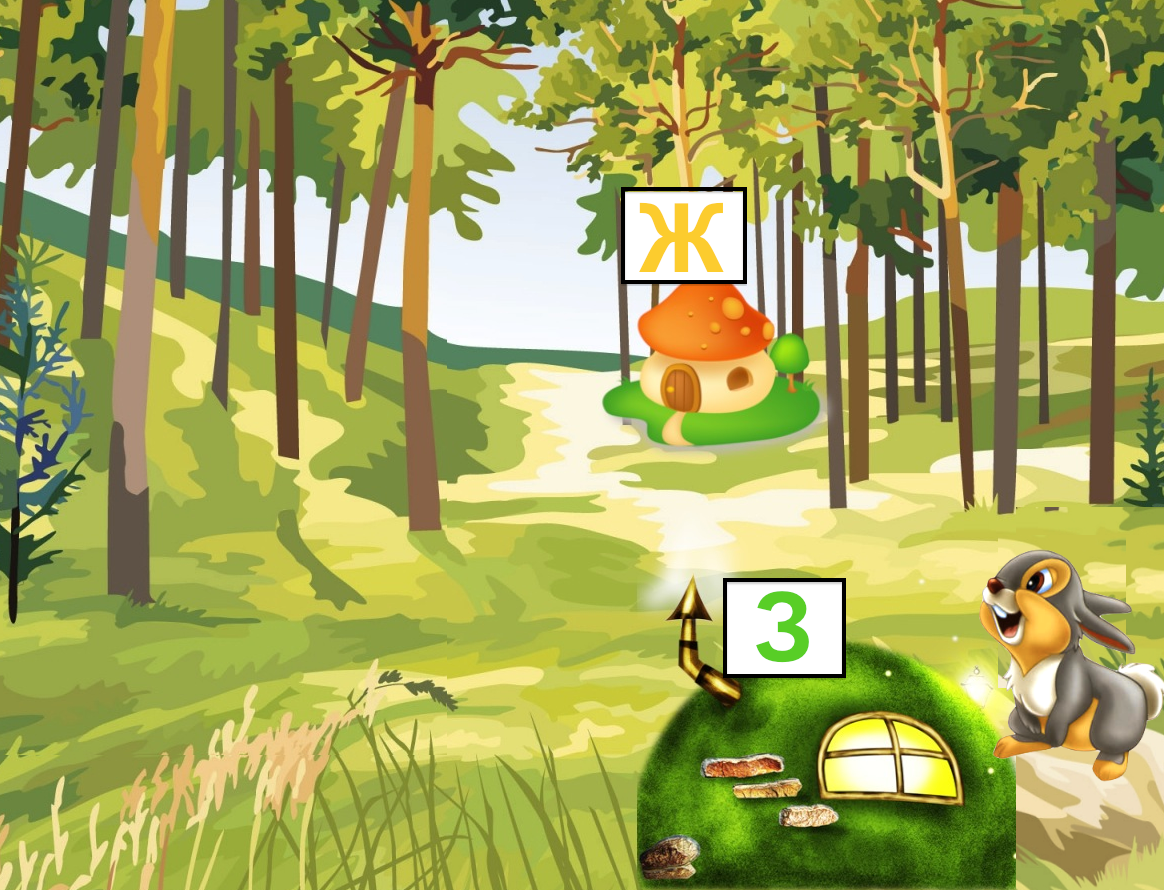 стужа
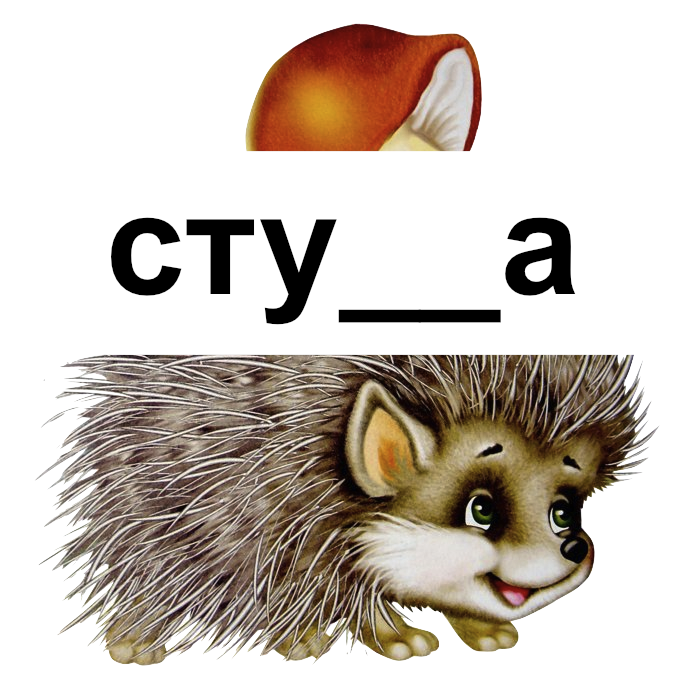 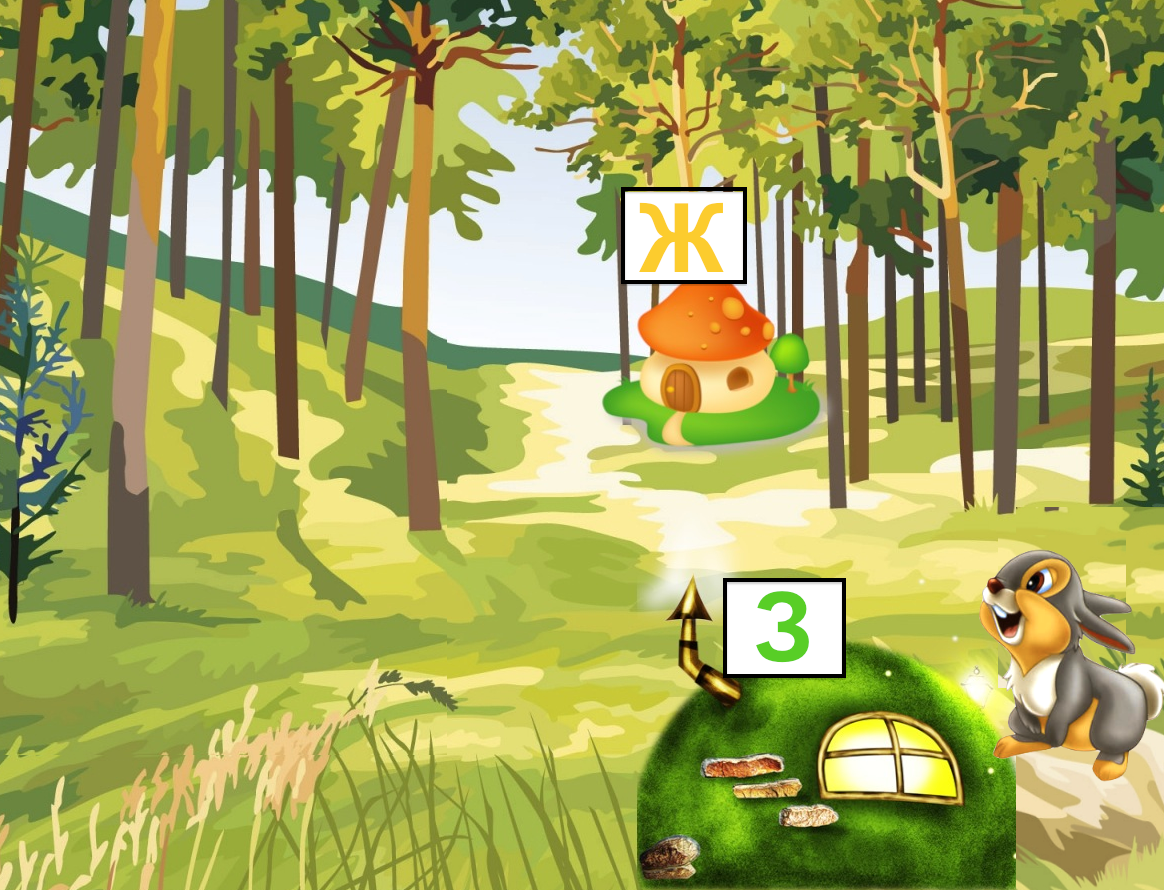 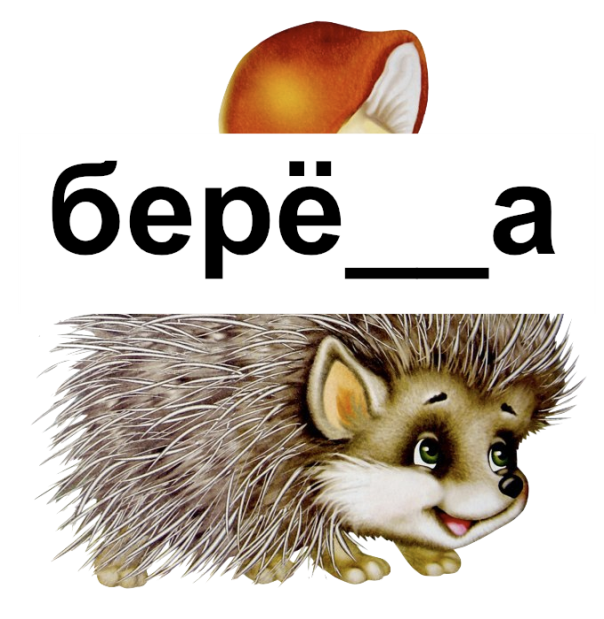 берёза
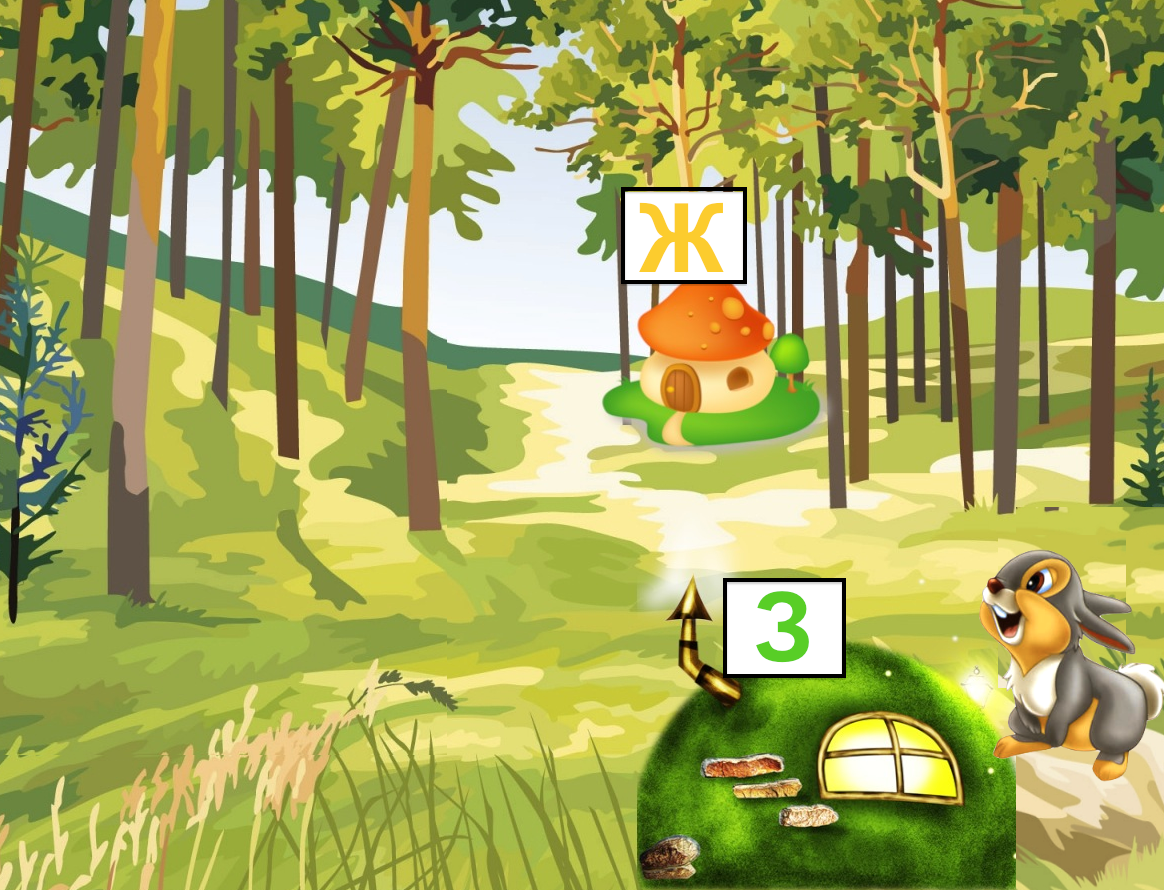 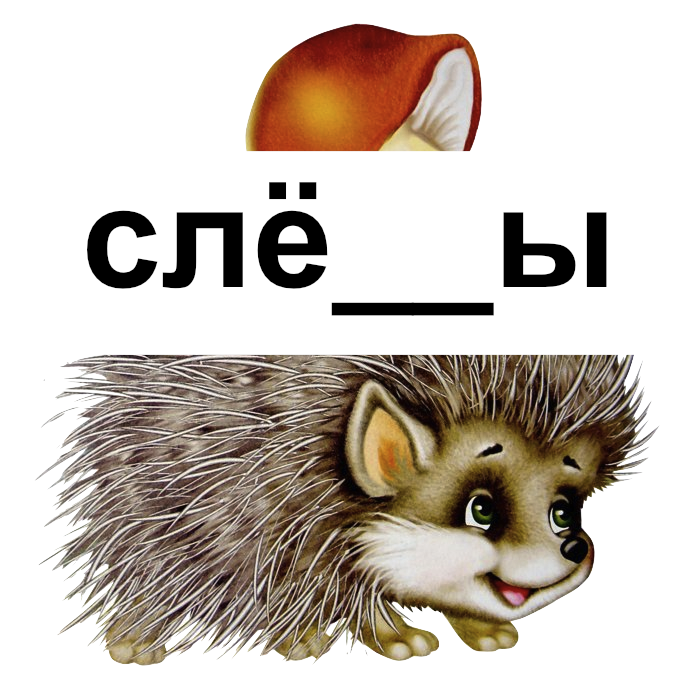 слёзы
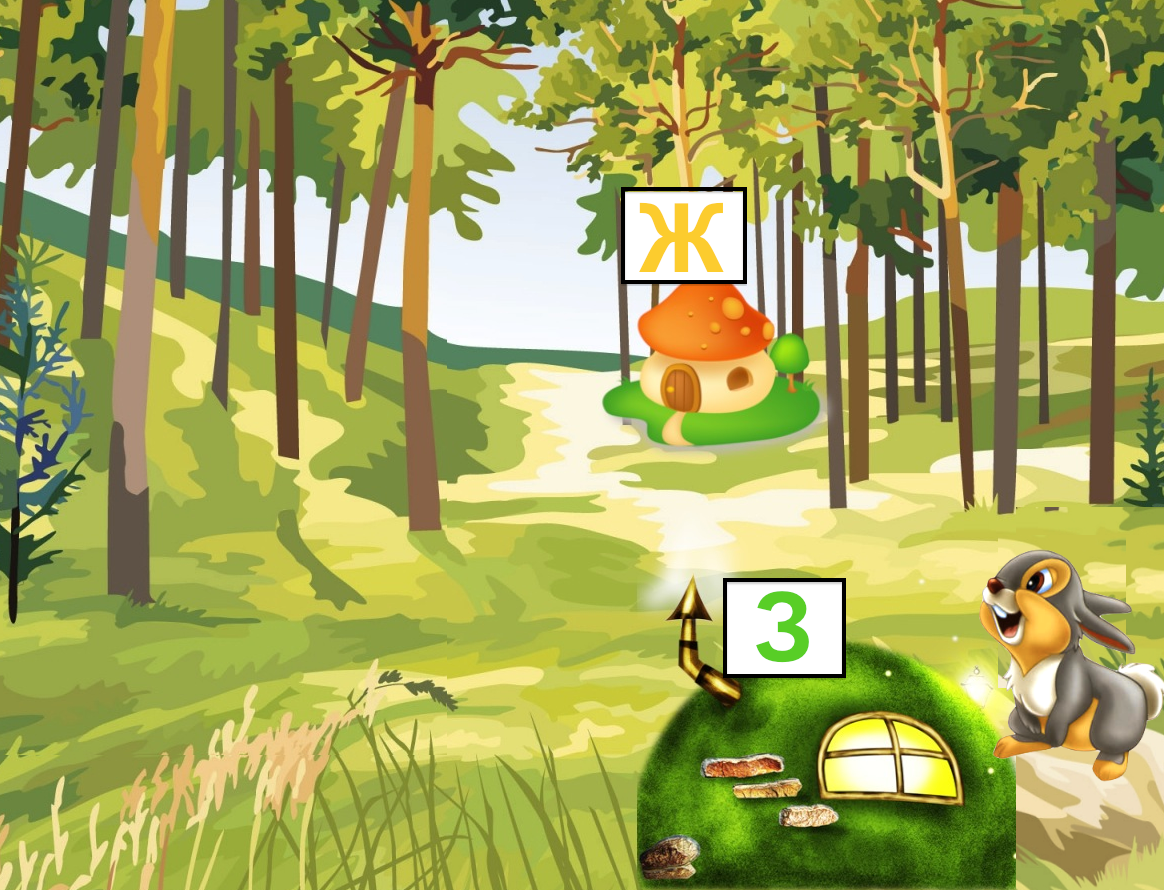 лыжи
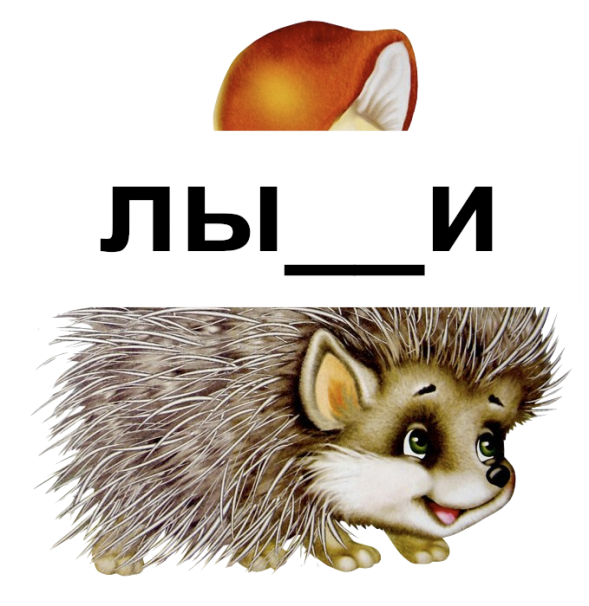 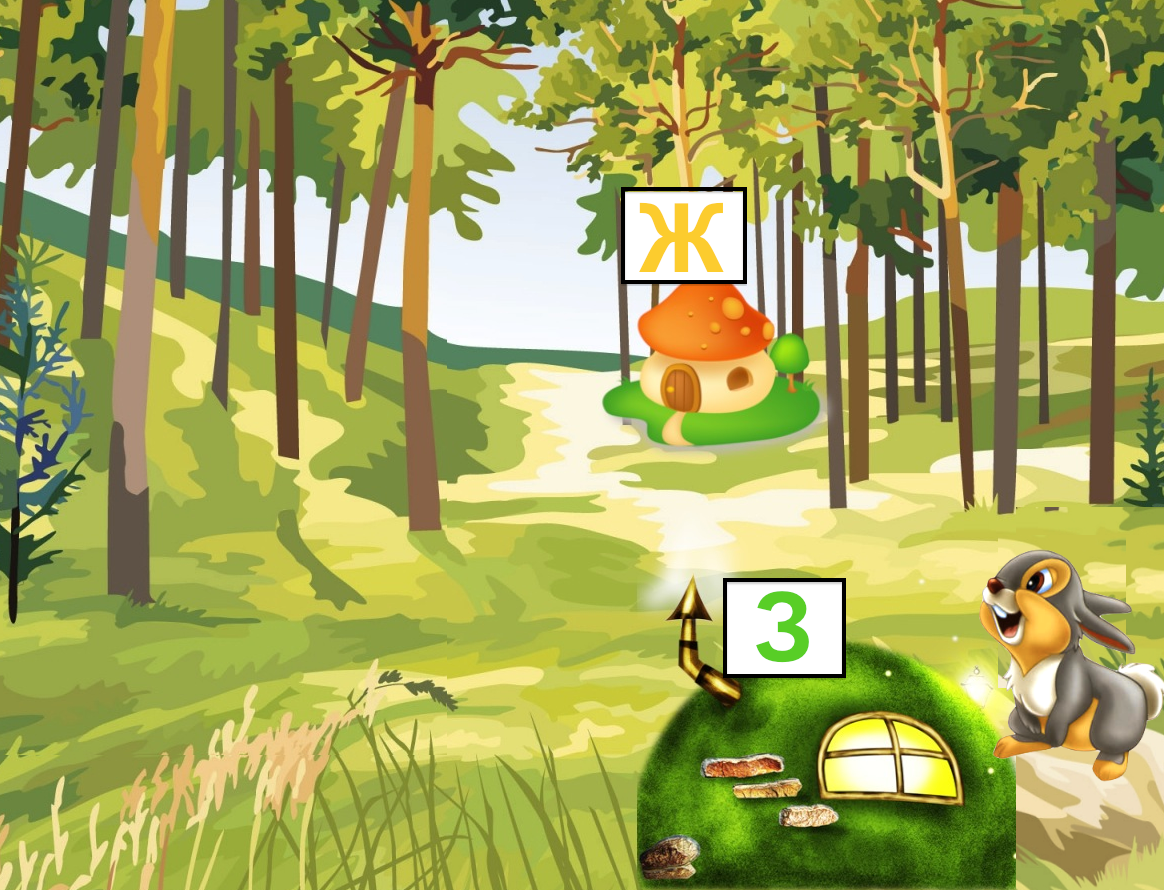 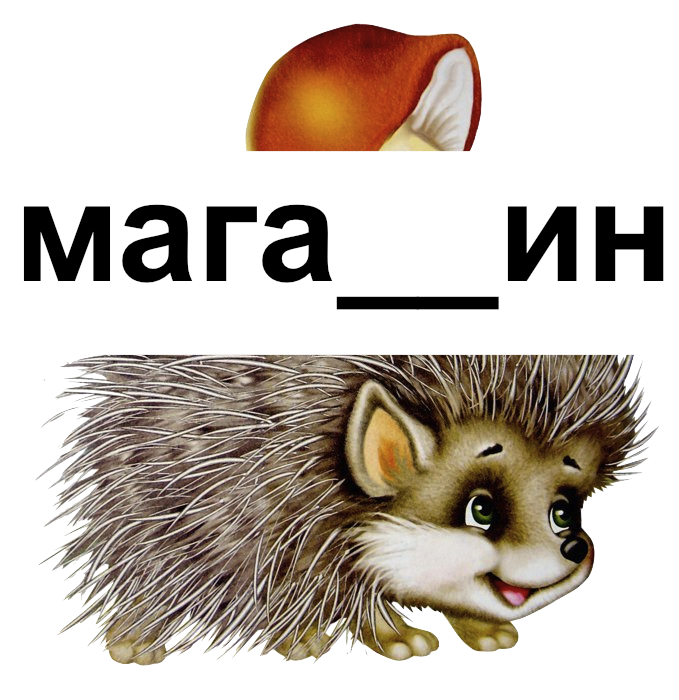 магазин
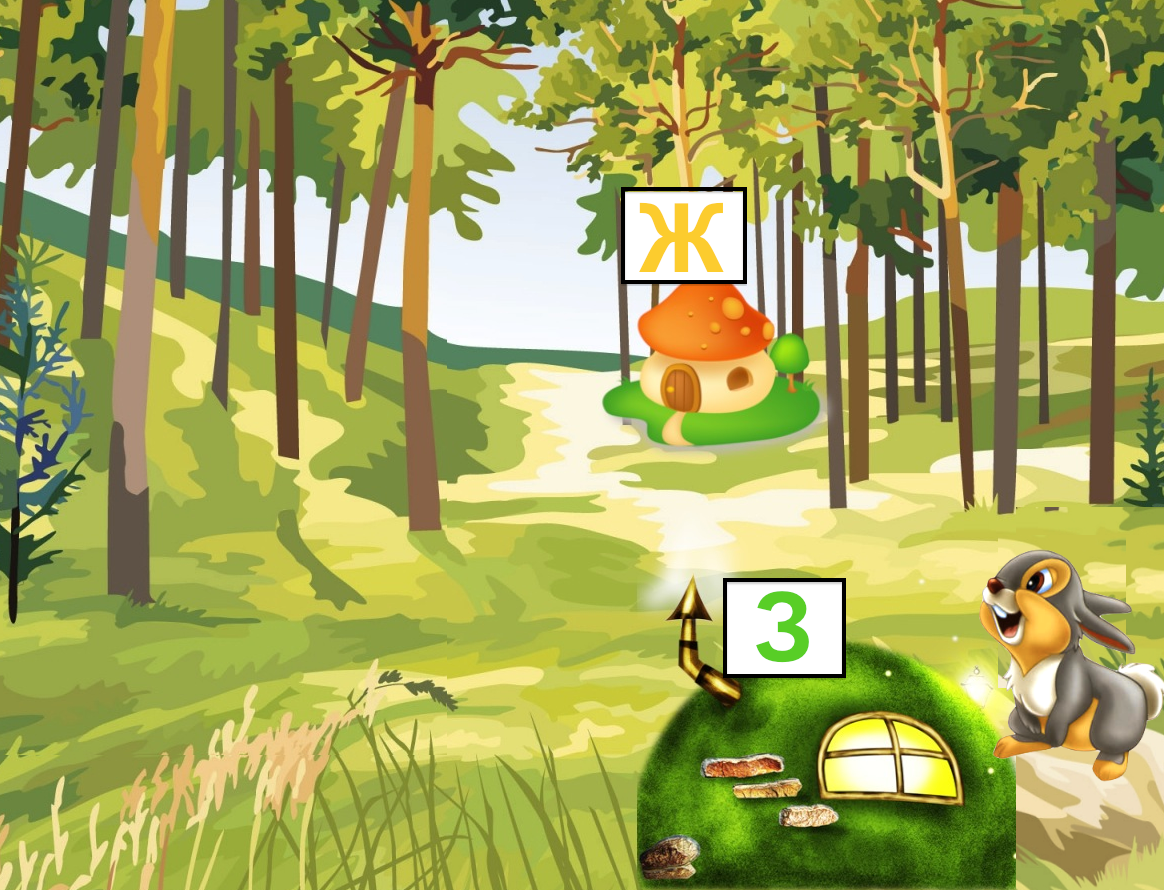 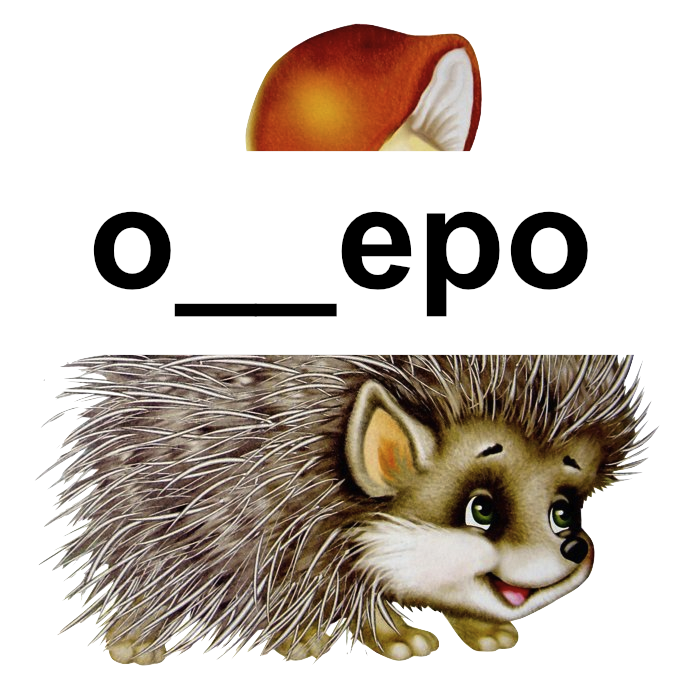 озеро
Зайчик принёс ёжику подарки, найди их – это те предметы, в названии которых есть звук [Ж].Проверь себя: кликай мышкой на предметы, останутся только нужные.
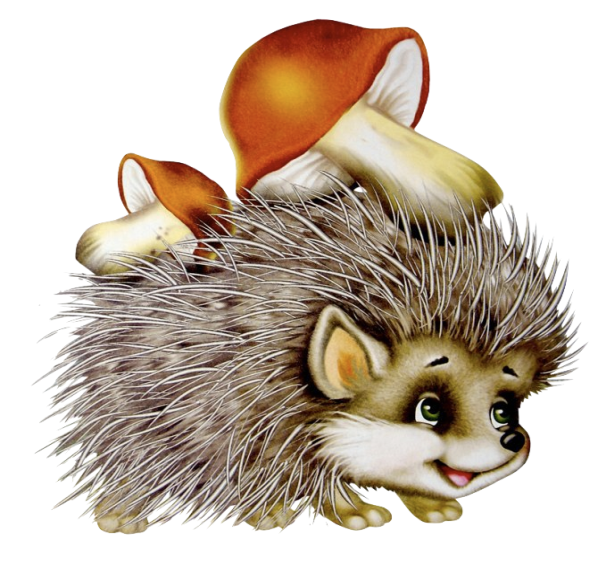 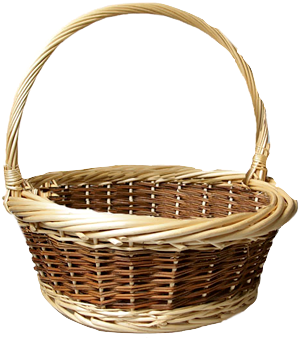 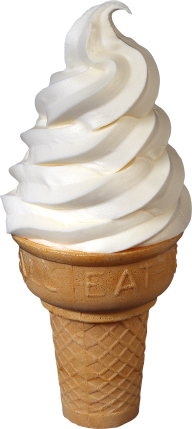 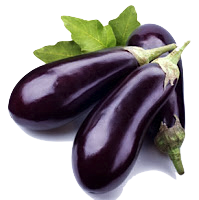 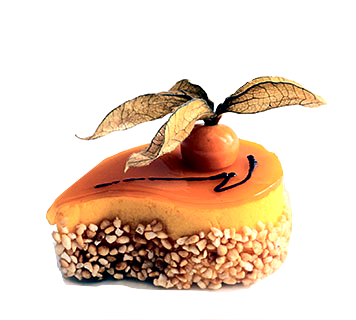 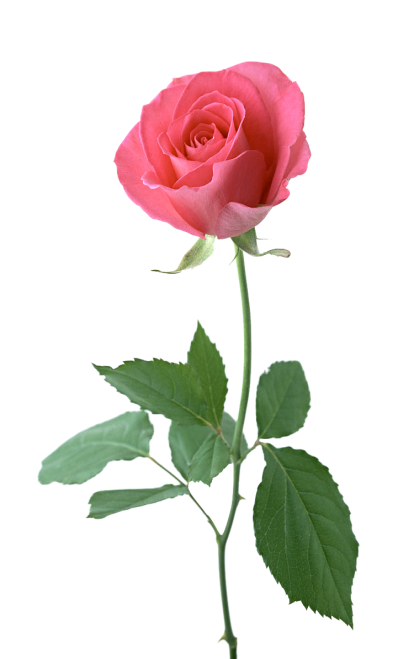 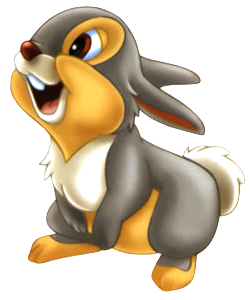 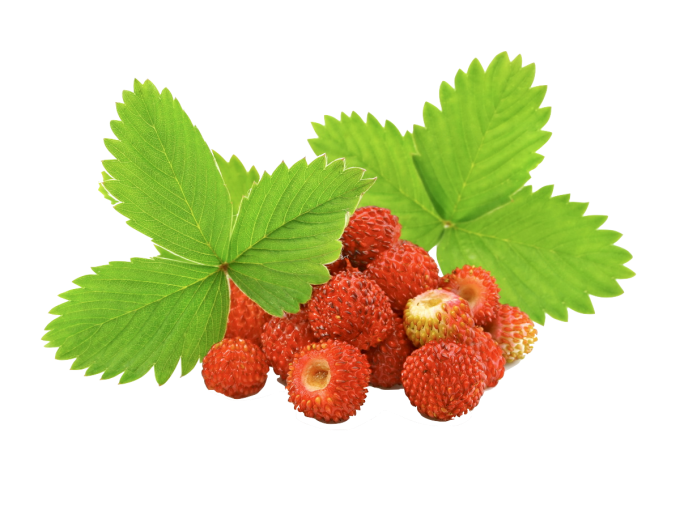 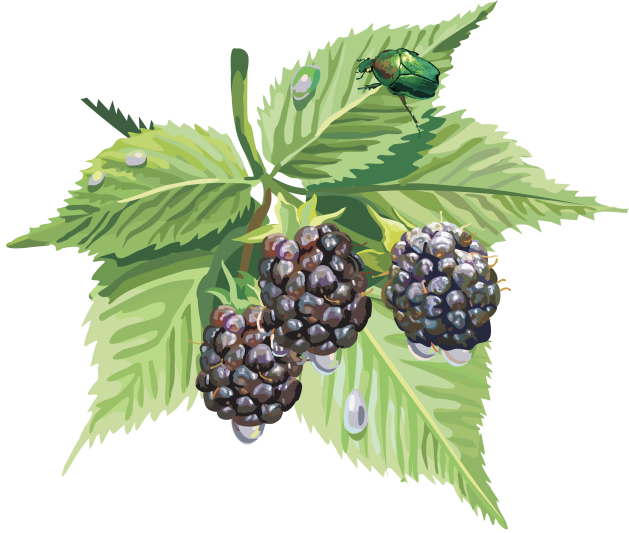 Раздели слова-подарки на слоги и найди «лишнее» слово,чтобы узнать, что понравилось ёжику больше всего.
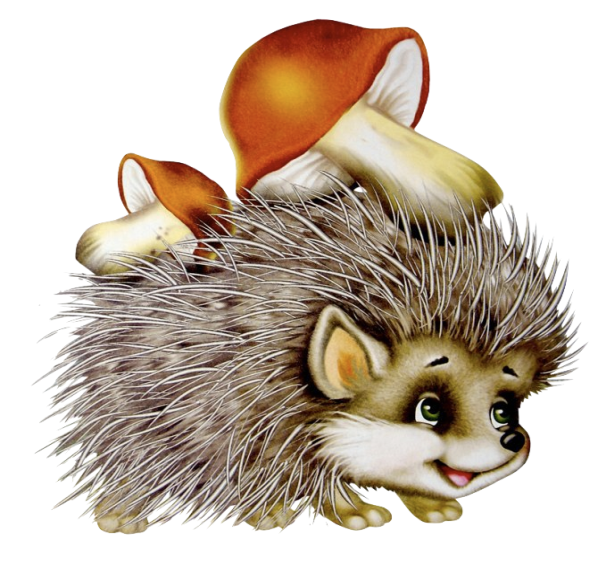 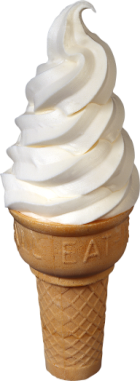 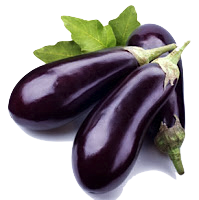 МОРОЖЕНОЕ
БАКЛАЖАНЫ
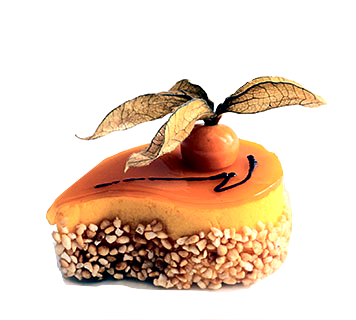 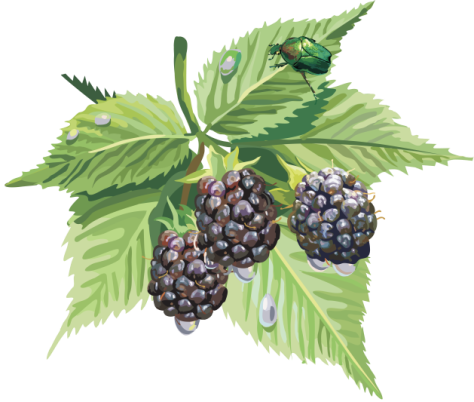 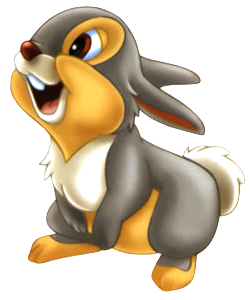 ПИРОЖНОЕ
ЕЖЕВИКА
Помоги ёжику и зайчику составить словосочетания, запиши ихи подчеркни буквы З зелёным, а буквы Ж жёлтым карандашом.
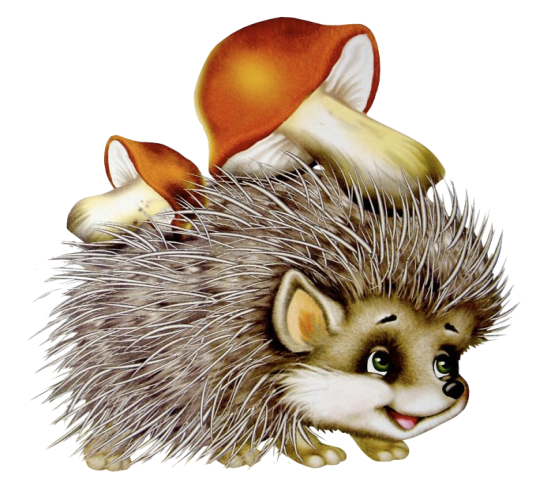 зелёная           узоры         
        жёлтые          земляника
      змеиное          лужайка    
  свежая            жало
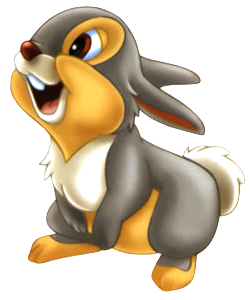 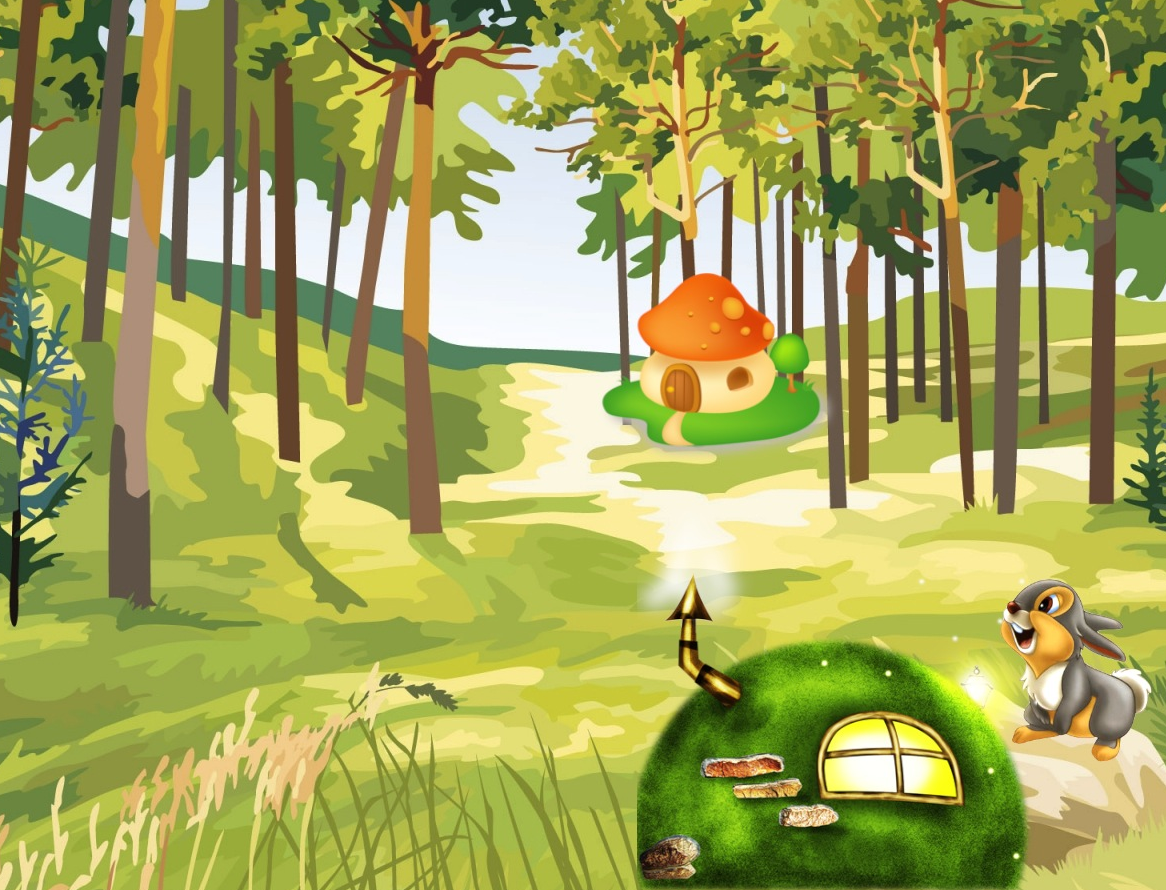 СПАСИБО !!!
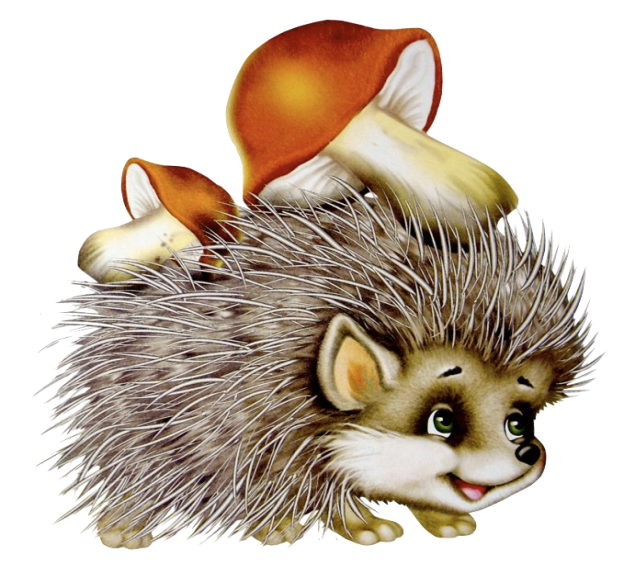 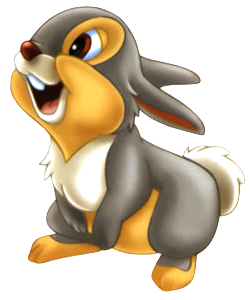